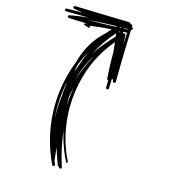 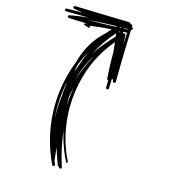 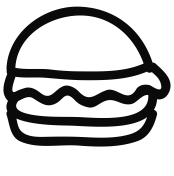 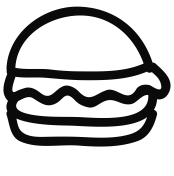 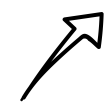 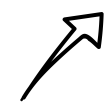 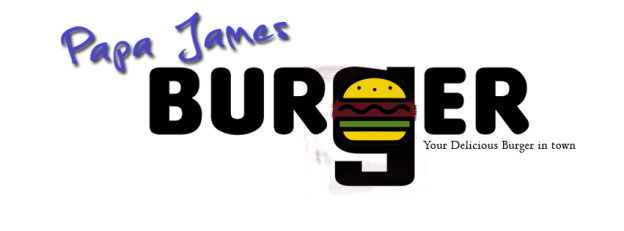 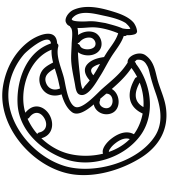 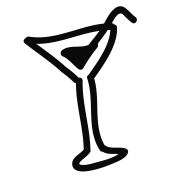 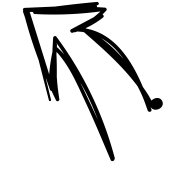 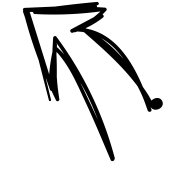 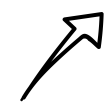 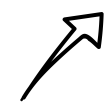 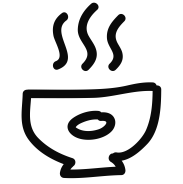 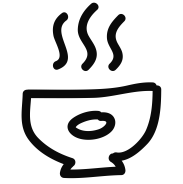 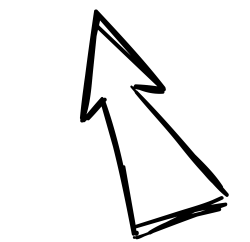 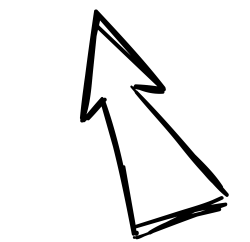 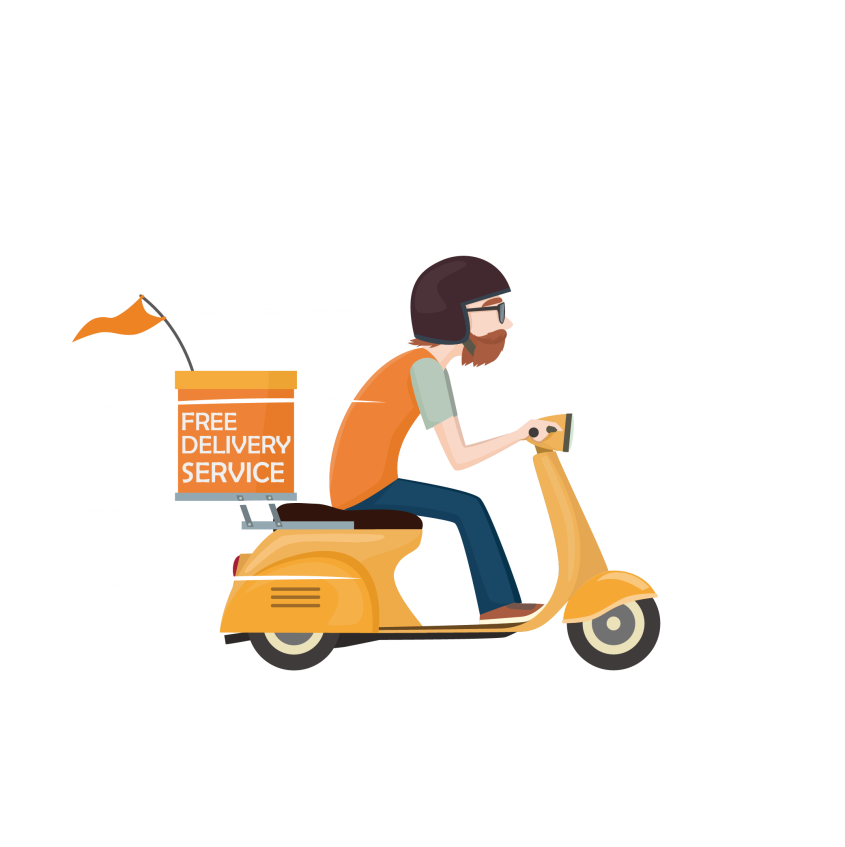 CALL US NOW
1-800-123-4567
1-800-123-4567
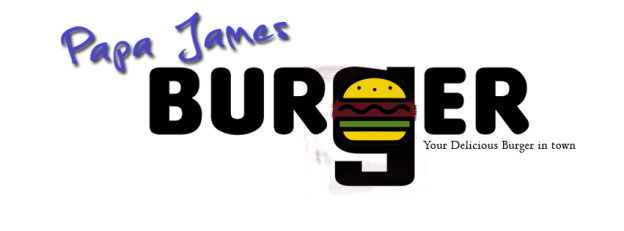 ONLY
$12
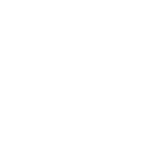 1177 Avenue of the Americas, New York, NY
CLASSIC BURGER
Cheeseburger with lettuce and tomato
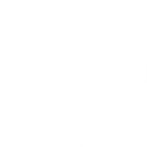 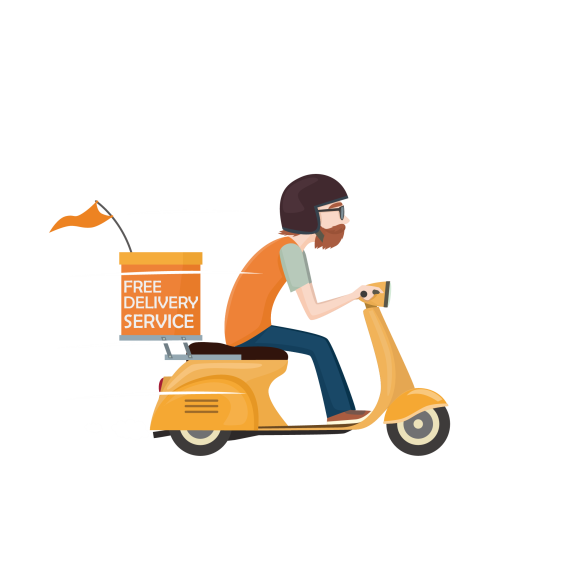 www.papajames.com
1-800-123-4567
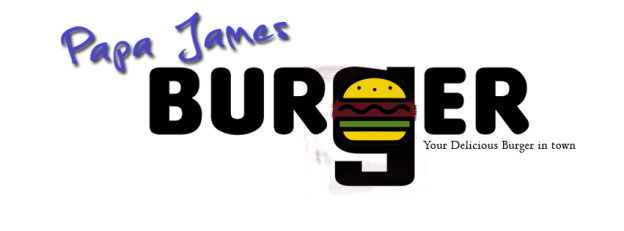 ONLY
$16
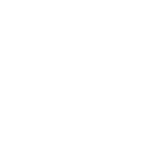 ULTIMATE BURGER
1177 Avenue of the Americas, New York, NY
Burger with double cheese in a bed of fresh veggies and topped with mushroom and bacon!
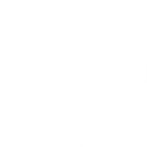 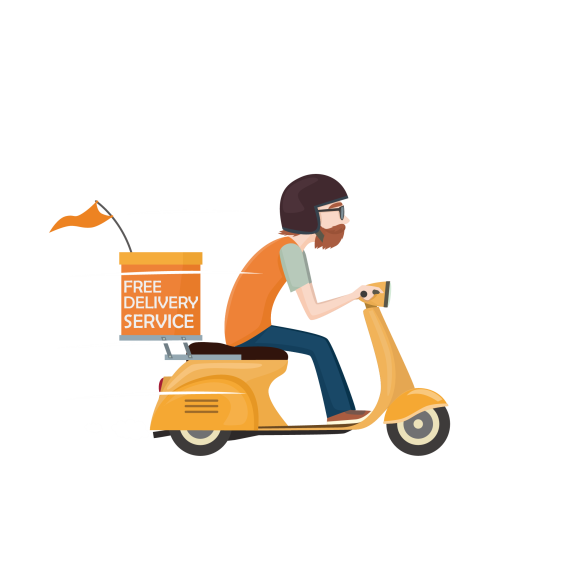 www.papajames.com
1-800-123-4567
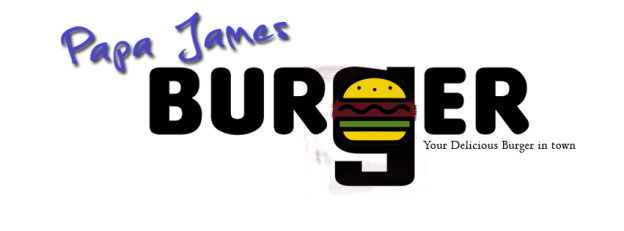 ONLY
$15
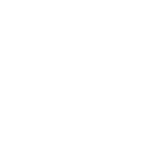 DOUBLE CHEESE BURGER
1177 Avenue of the Americas, New York, NY
Double cheeseburger in a bed of fresh lettuce, tomato, mushroom and onion
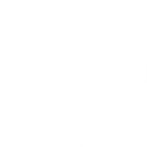 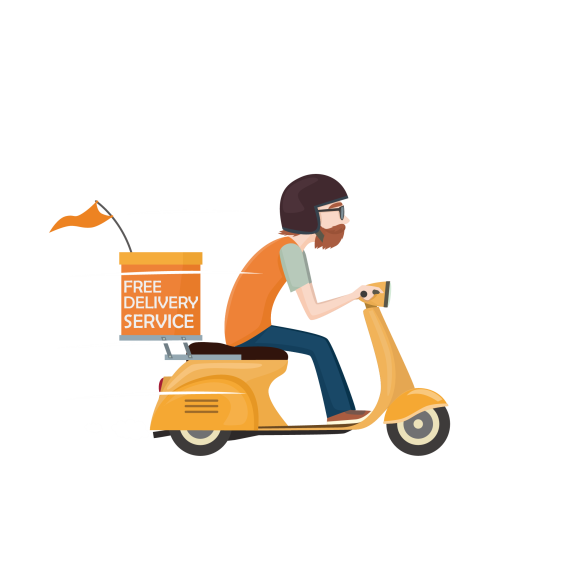 www.papajames.com
1-800-123-4567
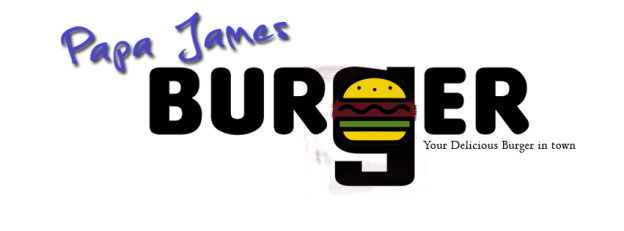 ONLY
$14
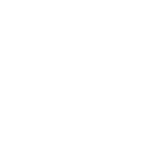 SIGNATURE  BURGER
1177 Avenue of the Americas, New York, NY
Burger with garlic sauce and cheese sauce on top
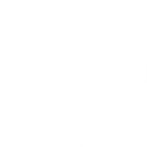 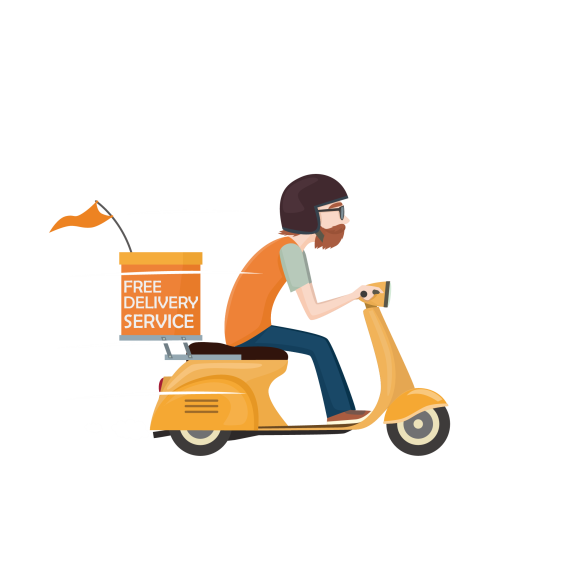 www.papajames.com
1-800-123-4567
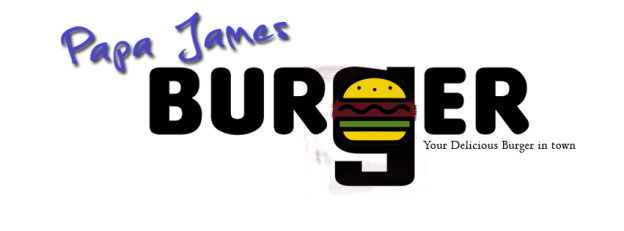 ONLY
$17
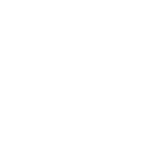 SUPER CHEESY BURGER w/ BACON
1177 Avenue of the Americas, New York, NY
Triple cheeseburger in a bed of fresh lettuce, tomato, mushroom and onion
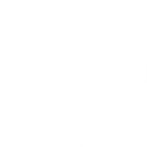 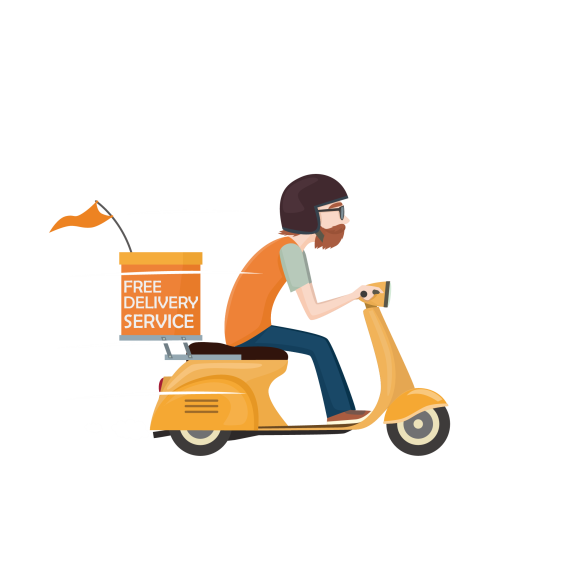 www.papajames.com
1-800-123-4567
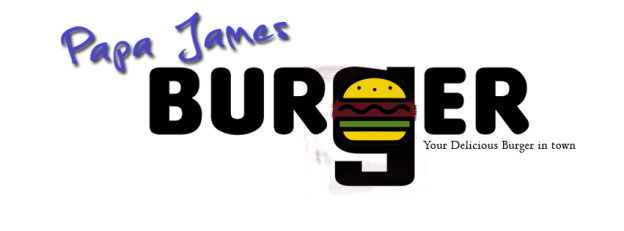 ONLY
$13
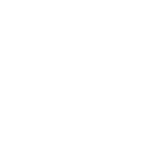 DEEP FRIED MUSHROOM CHEESE BURGER
1177 Avenue of the Americas, New York, NY
Deep fried mushroom cheeseburger w/ garlic sauce
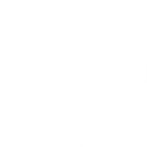 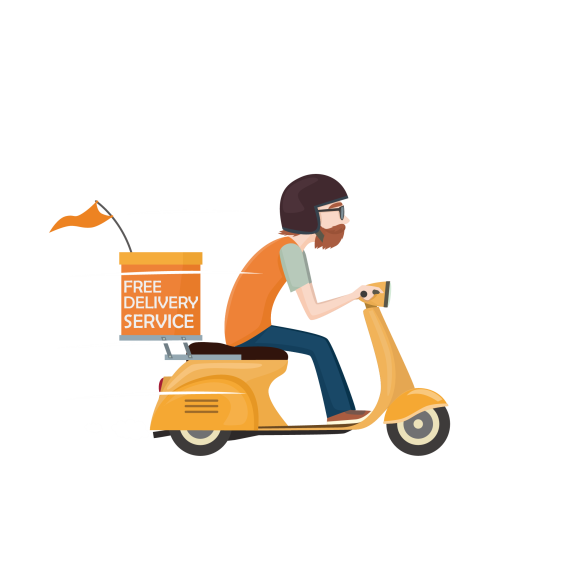 www.papajames.com
1-800-123-4567
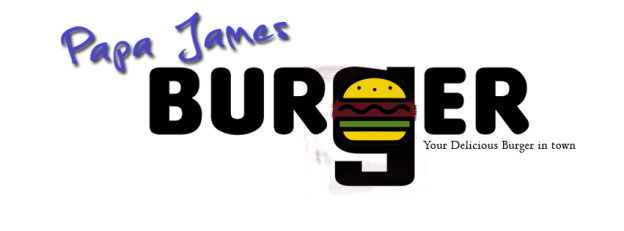 ONLY
$16
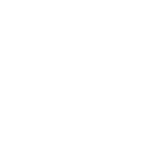 ALL  STAR  BURGER
1177 Avenue of the Americas, New York, NY
Cheeseburger topped with bacon, fresh tomatoes and fried onion strings All-Star special sauce
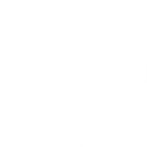 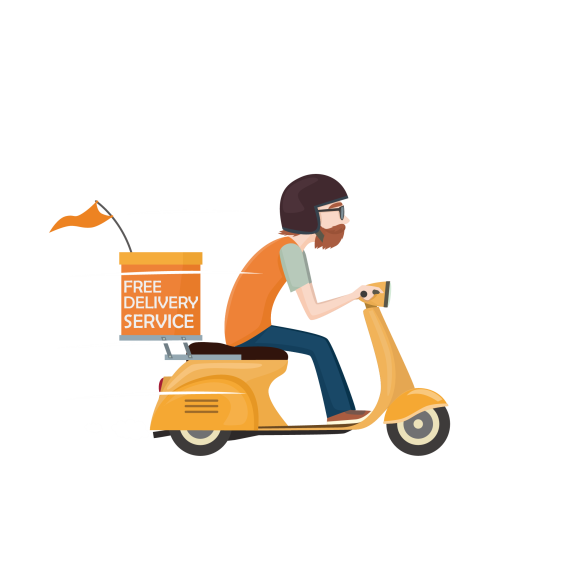 www.papajames.com
1-800-123-4567
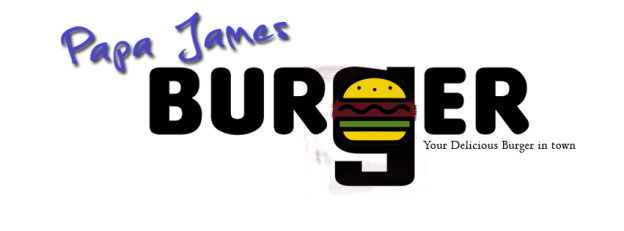 ONLY
$14
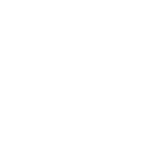 HOT SPECIAL BURGER
1177 Avenue of the Americas, New York, NY
Deep fried burger topped with lettuce, sautéed onions and chili, chili garlic oil, and chili cheese sauce
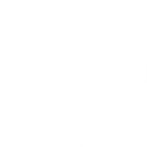 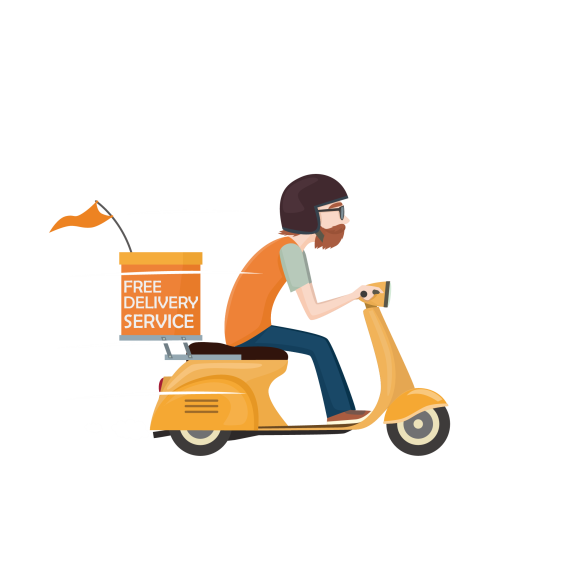 www.papajames.com
1-800-123-4567
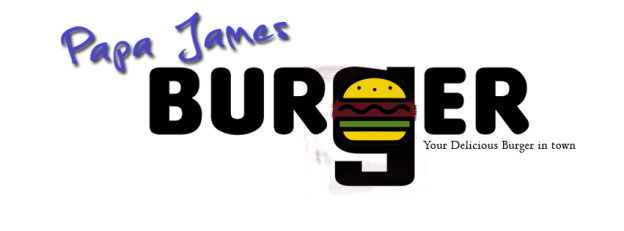 ONLY
$18
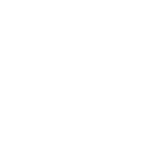 BURGER STARTER
1177 Avenue of the Americas, New York, NY
Double Cheesy Burger w/ lettuce and sliced fresh tomato served w/ French fries, chopped bacon and lemon iced tea
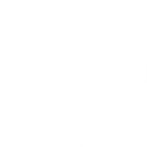 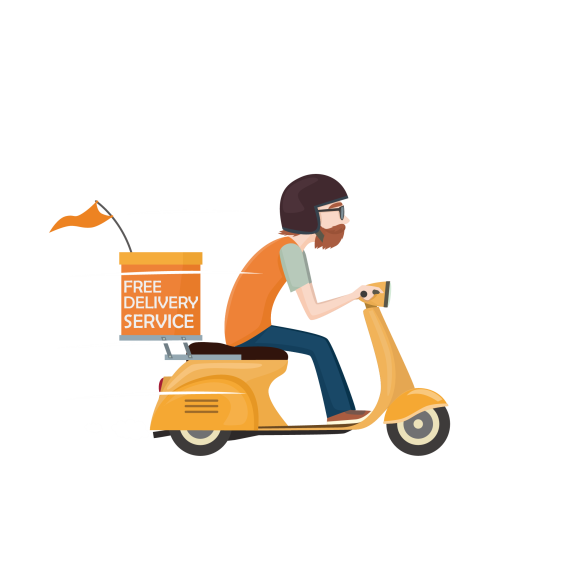 www.papajames.com
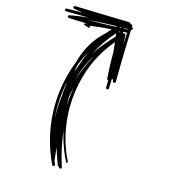 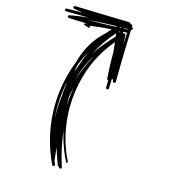 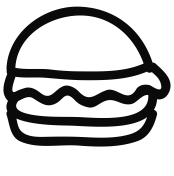 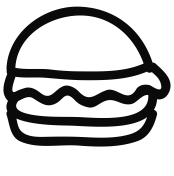 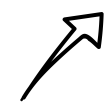 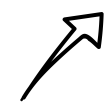 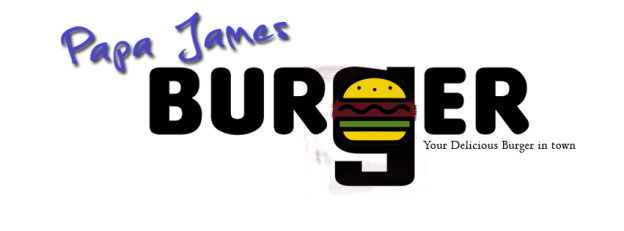 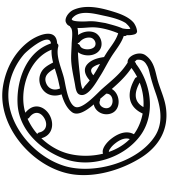 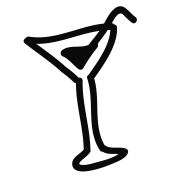 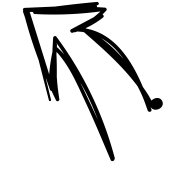 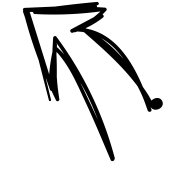 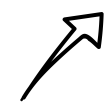 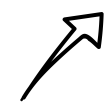 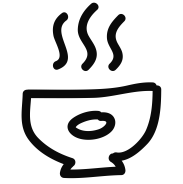 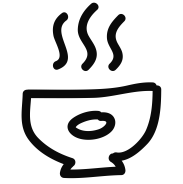 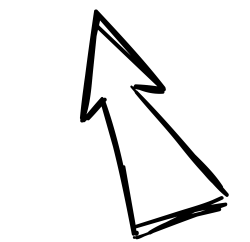 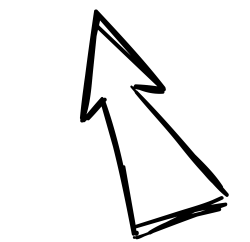 www.papajamesburger.com
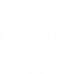 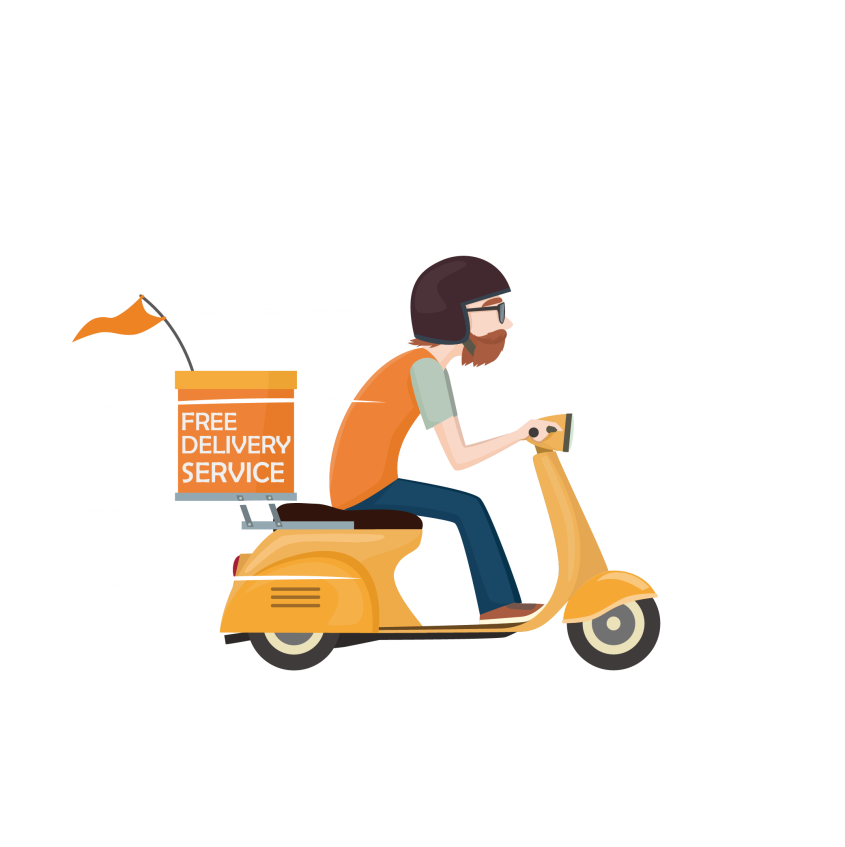 CALL US NOW
+123 - 3456987